Annual meeting
Ein Blick
zurück aus
dem Jahr
2020
Wirtschafts-
wissenschaften
in
Deutschland
A. E. E.
1
15. 12. 2020
Begrüßung
Ehrengeschäftsführer
Dieter Schädiger
Alterspräsident
Prof. h.c. Dr. Klaus Bierle
Präsidenten
Meyer-Schwarzenberger
2
15. 12. 2020
Annual meeting
A. E. E.
3
15. 12. 2020
Mode 2
Soziale 
Akzeptanz
Urteil
der 
Scientific
Community
Anwendung
vs.
Grundlagen
Preis-
Leistungs-
Verhältnis
Durchsetzungs-
fähigkeit
am
Markt
4
15. 12. 2020
zu systemisch
mathematisch-
formal
sozialwissen-
schaftlich
von mechanistisch
Wiwi heute
5
15. 12. 2020
[Speaker Notes: Ein oder zwei Spitzenwissenschaftler machen noch keine Spitzenuni aus.
Zunehmend wird fraglich, ob Einzelforscher, so wichtig ihre Genialiät auch ist, den wissenschaftlichen Erkenntnisfortschritt bringen werden.

Interdisziplinarität]
Lehre und Studium
Sozial-
wissenschaften
Geistes-
wissenschaften
BE
BA
MBA
MPA
Diplom-Kaufmann
Diplom-Volkswirt
Liberal
Arts
Natur-
wissenschaften
6
15. 12. 2020
Differenzierung
Uni


Fachhochschule

Berufsakademie
Lehr-
orientierung
Universität
Fachhochschule
Berufsakademie
Forschungsorientierung
7
15. 12. 2020
[Speaker Notes: Bei uns sind des der Einzelwissenschaftler und der Staat die vornehmlich die zukünftigen Forschungsfelder und Studiengänge definieren.

Dabei kann keine profilierte Universität oder Fakultät herauskommen.]
Evaluation 1985
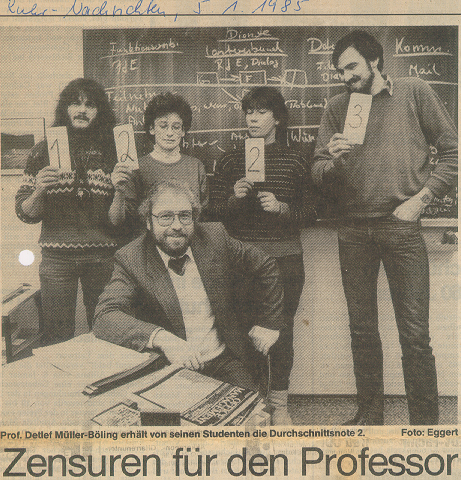 8
15. 12. 2020
Markttransparenz
300.000
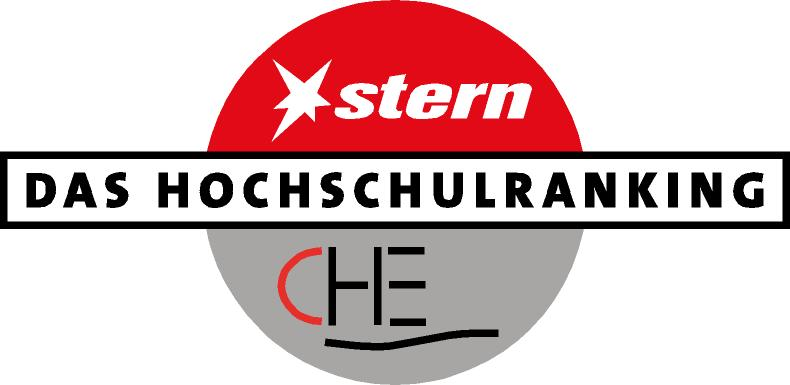 190.000
130.000
100.000
Verkaufte Auflage
2001
2010
2015
2020
9
15. 12. 2020
3,2 Mio
Markttransparenz
3 Mio
2,5 Mio
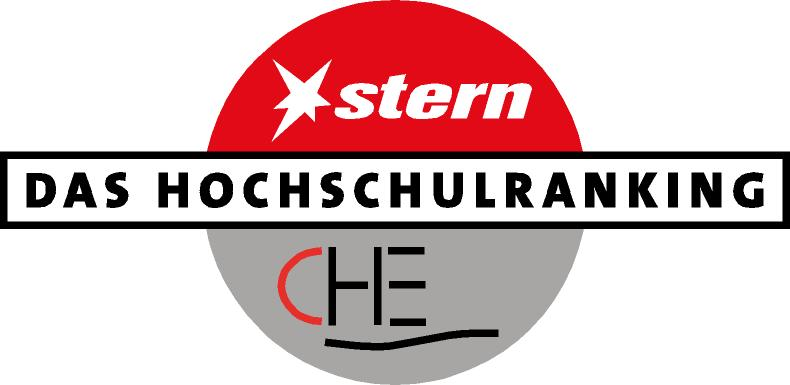 0,5 Mio
Internet-Zugriffe pro Monat
2001
2010
2015
2020
10
15. 12. 2020
Blick zurück
www.dashochschulranking.de
Uni-Gesamtrankings
fragwürdig
nur fachbezogen
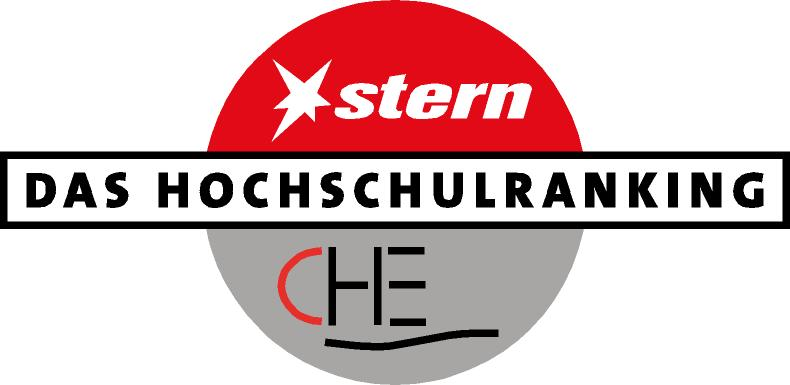 Forschung  & Lehre
falsch
multidimensionales 
Ranking
Einzelplätze 1., 2., 3.
Ranggruppen 
Spitze      Mittel 
Schluss
11
15. 12. 2020
[Speaker Notes: 1. Fächer zeigen Maschinenbau einsteigen

2. Anhand von Bremen die 30 Indikatoren zeigen

3. Hitliste aufrufen]
Lehre früher
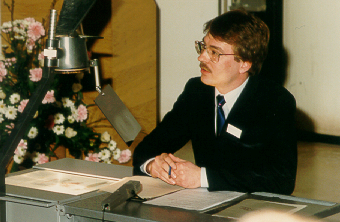 12
15. 12. 2020
Lehre heute
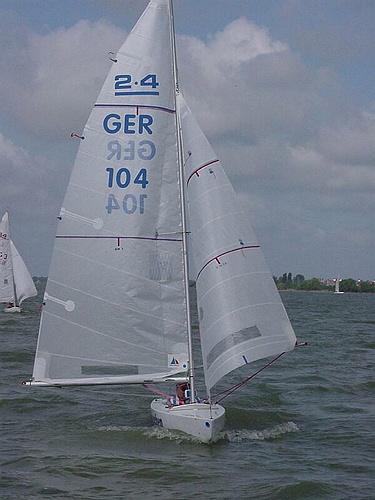 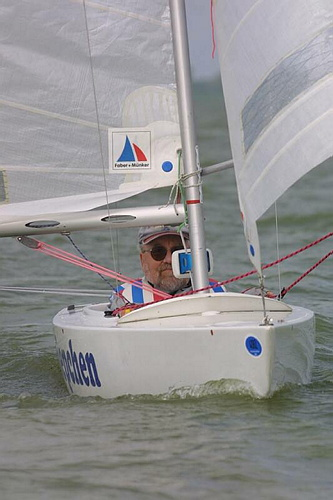 13
15. 12. 2020
Lehre heute
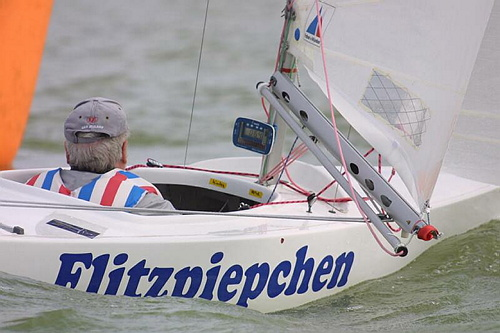 14
15. 12. 2020
Prognosen falsch
15
15. 12. 2020
Alma mater virtualis
persönlicher Kontakt  und Virtualität
16
15. 12. 2020
[Speaker Notes: Begrüßung

Landfried, Wössner
Meyer, Pazy
Blum DLR
5 Jahre viel passiert

Begriff Unternehmen Hochschule, mag bei vielen noch Widerspruch, Unbehagen hervorrufen. Klar ist, Hochschule ist kein Wirtschaftsbetrieb noch Cash Cow, aber Hochschulen sind zielorientierte Organisationen, in denen verschiedenste Menschen unter einheitlichen Werte- und Zielsystemen arbeiten. Klar ist auch, dass Hochschulen mehr denn je unternehmen müssen, um den Herausforderungen, die die Gesellschaft an sie stellt, gerecht zu werden.
Dennoch dieser Denkansatz, Hochschulen als Unternehmen zu betrachten, provoziert, führt aber auch zu neuem Denken, anderen Sichtweisen und neuen Erkenntnissen. 

Das war und ist die Funktion des CHE, neues Denken zu provozieren.]
Entwicklung
beeinflussen
Gegenstandbereich
Volkswirt-
schaftslehre
Betriebswirt-
schaftslehre
ökonomische 
Prinzipien
über alles?
17
15. 12. 2020
Leistung VWL
Ökonomische Globalisierung
Volkswirt-
schaftslehre
Motor für Zusammenwachsen
18
15. 12. 2020
Leistung BWL
professionalisiertes Management
Betriebswirt-
schaftslehre
dezentralisierte Verantwortung
Interdisziplinarität
19
15. 12. 2020
Entwicklungsstand heute
Produktion "on demand"
Volkswirt-
schaftslehre
Volkswirt-
schaftslehre
Betriebswirt-
schaftslehre
Betriebswirt-
schaftslehre
Rückgabe der Produkte an Hersteller
soziale Sicherung entlang Wertschöpfung
20
15. 12. 2020
veröffentlicht 2000
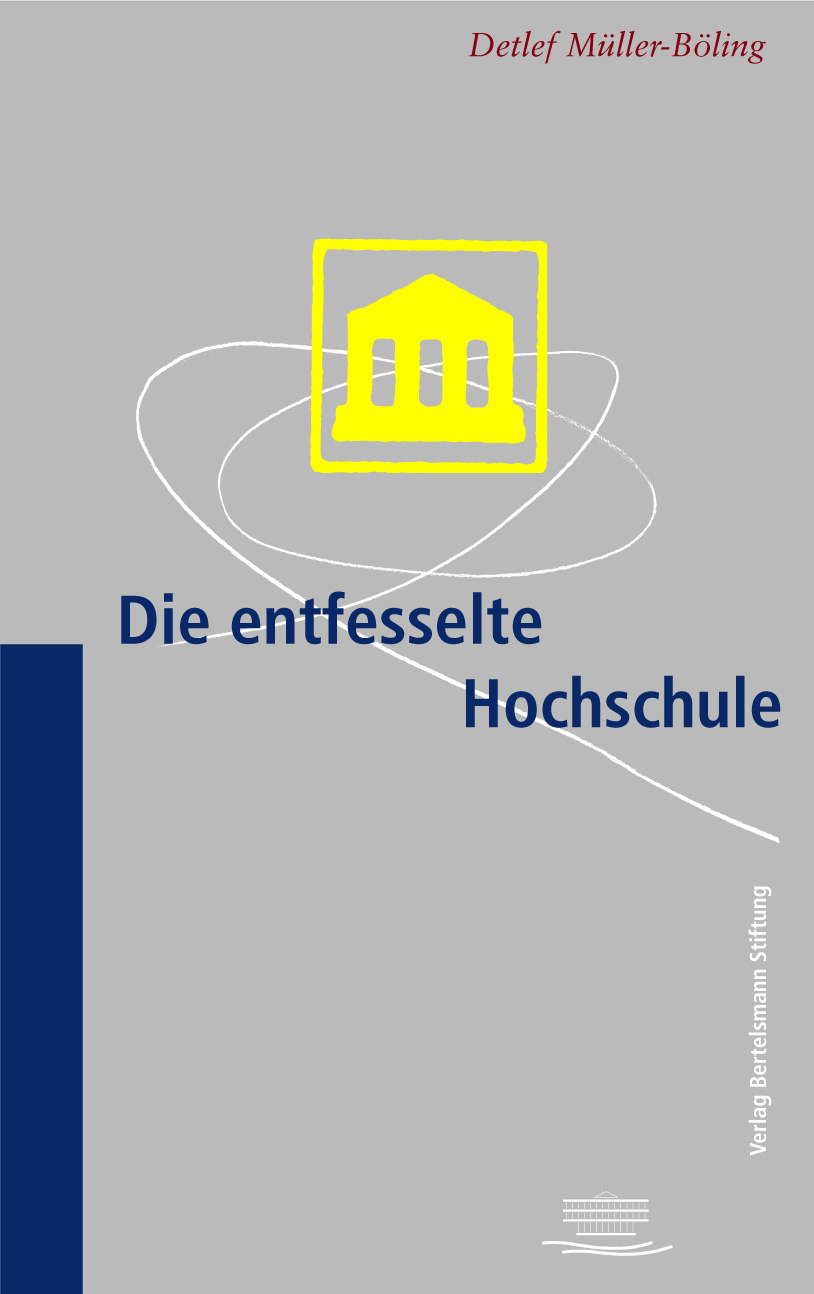 21
15. 12. 2020
Annual meeting
Ein Blick
zurück aus
dem Jahr
2020
Wirtschafts-
wissenschaften
in
Deutschland
A. E. E.
22
15. 12. 2020